CARDINALITY
Is the number of elements (= separate items) in a mathematical set
addition
the process of adding numbers or amounts together
SUBTRACTION
the process of removing one number from another
Mathematics StandardsThe Common Core concentrates on a clear set of math skills and concepts. Students will learn concepts in a more organized way both during the school year and across grades. The standards encourage students to solve real-world problems.
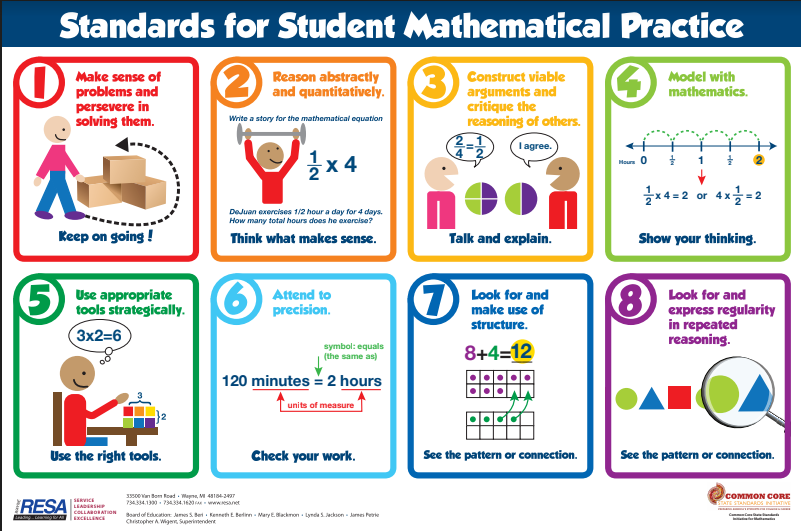 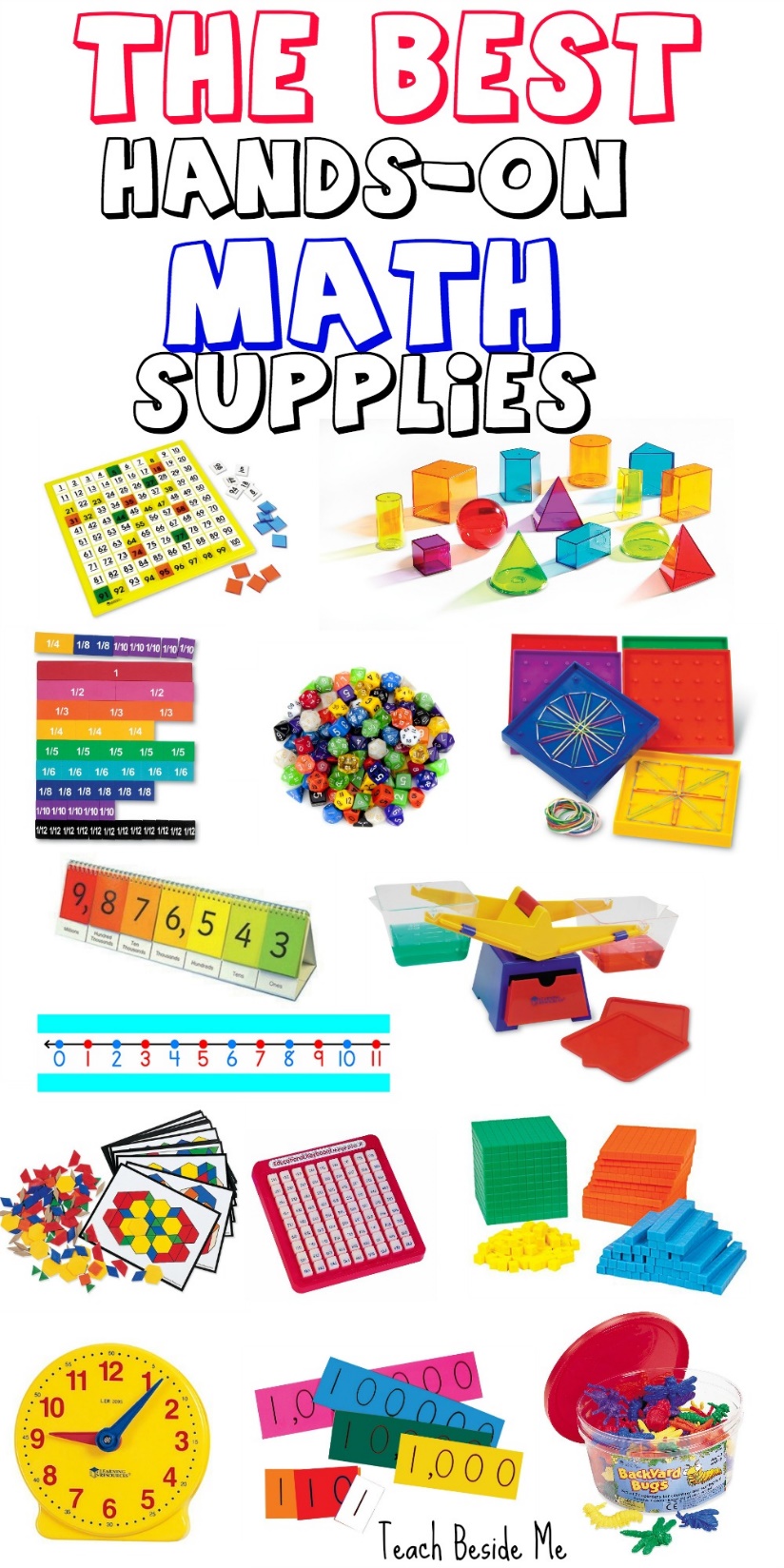